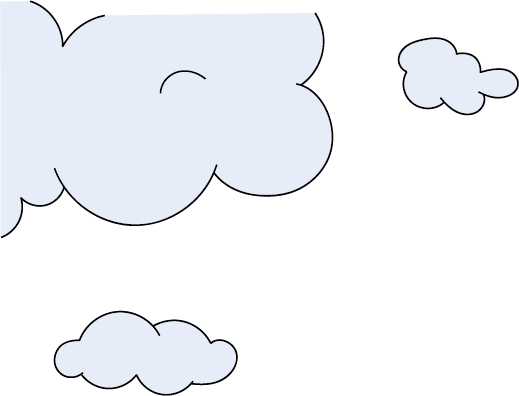 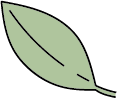 DAILY PLANNER
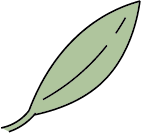 DATE :
URGENT
GOAL FOR TODAY
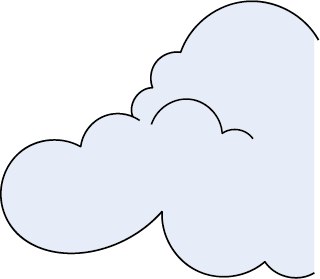 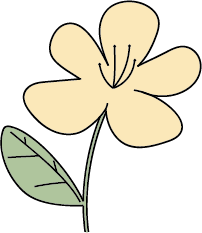 TASK LIST
APPOINTMENT
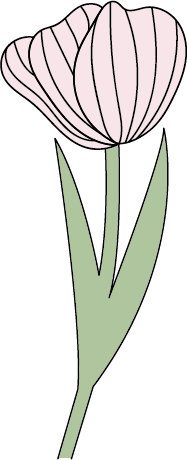 NOTES :
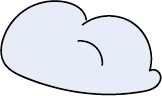 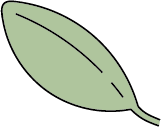 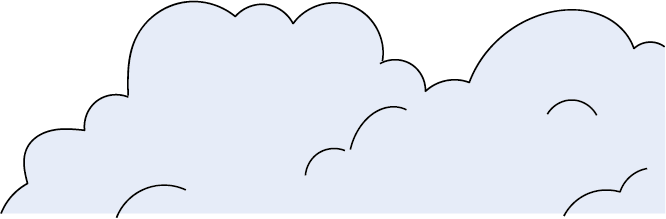